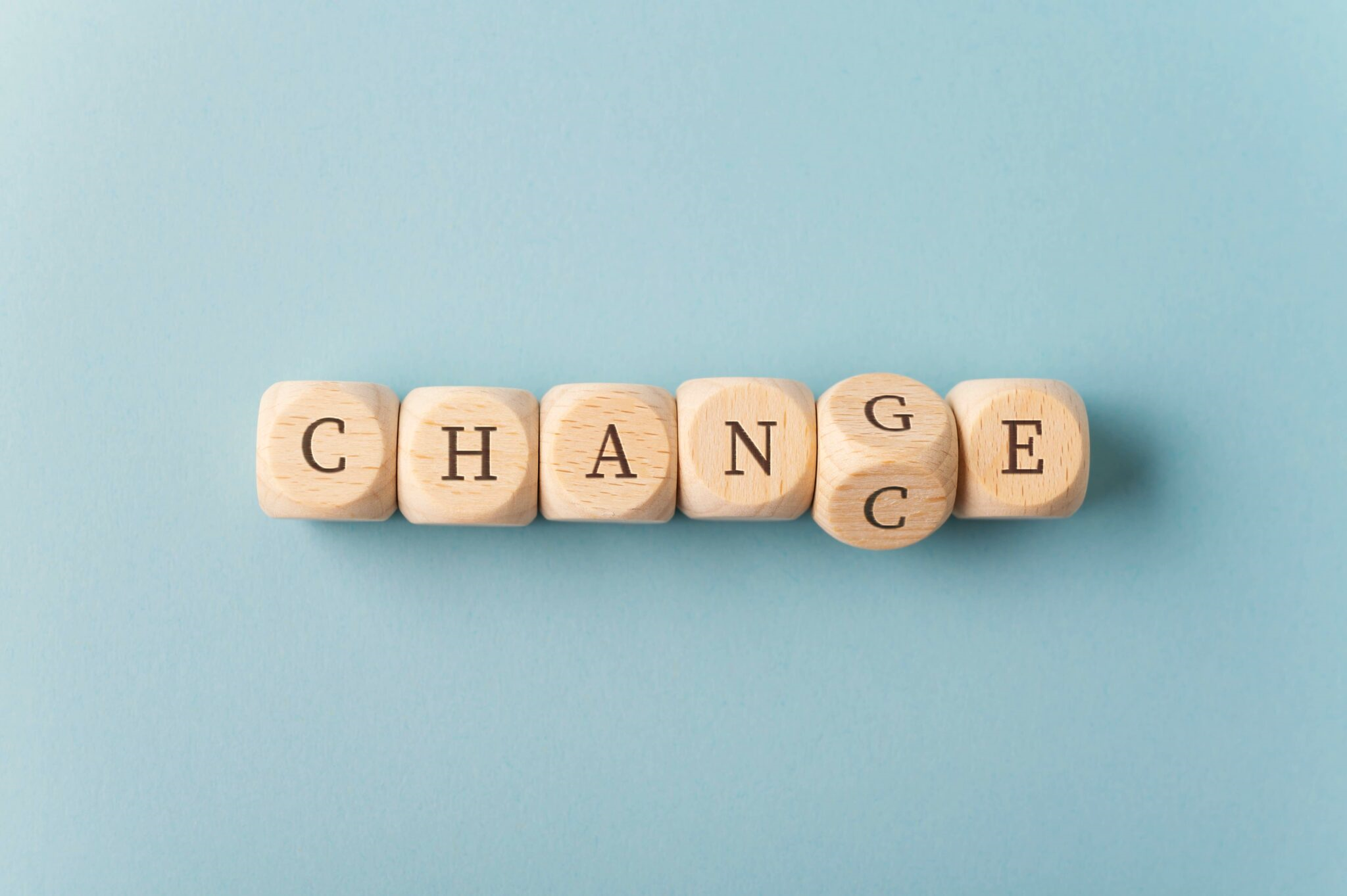 DEALING WITH CHANGE
THE IMPACT OF PROLONGED STRESS & WHAT WE CAN DO TO BE HEALTHY
Presented by Jack Veitch, Manager of Community Engagement & Education, Canadian Mental Health Association                                                                                                                                Haliburton, Kawartha, Pine Ridge
Over the last few years, many around the world have felt the impact of COVID-19 on their mental health.                                                               Especially for those working throughout, the constant demands, long hours and tightening restrictions                                                                                    may have impacted our wellness. 
In this session, we detail the impact of chronic and prolonged stress on our mental and physical health.                                                                             We’ll review tips on self-care for the helping professional, as well as a review of burnout and what                                                                                             we can do to be healthy.
NOVEMBER 23 @ 2—3:30PM
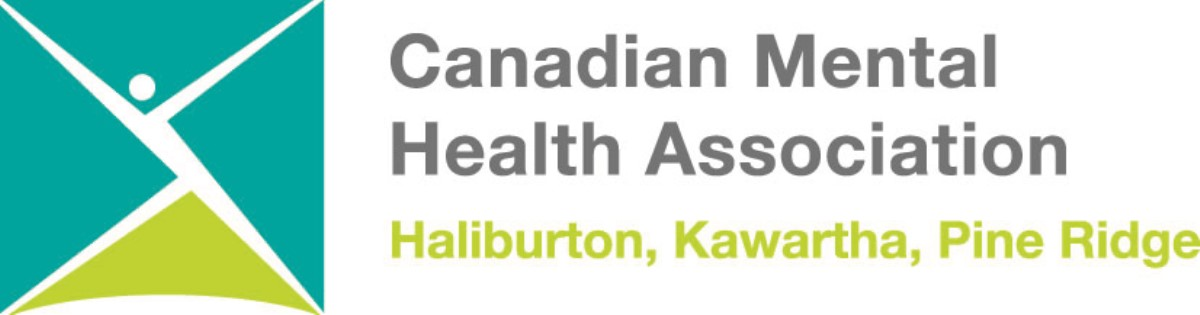 YOUR HOST
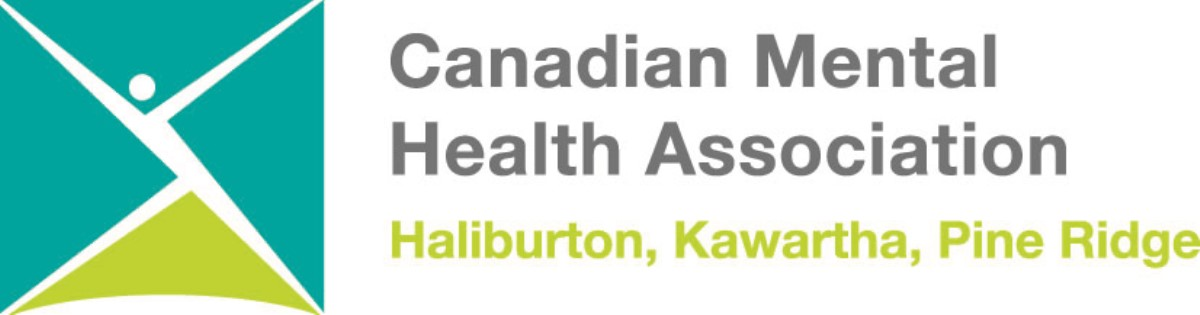 PreSENTER JACK VEITCH is the Manager of Community Engagement                      and Education with the Canadian Mental Health Association, Haliburton, Kawartha, Pine Ridge Branch. Jack has worked with his local CMHA branch for over sixteen years in a variety of roles including Housing, Community Support, Intensive Case Management and Forensic Case Management. 
In his current role, Jack teaches a variety of certificate courses including safeTALK, Applied Suicide Intervention Skills Training, Mental Health Works, Mental Health First Aid, Living Life to the Full and is a Certified                   Psychological Health and Safety in the Workplace Advisor. Jack was a                   part of the team that helped to create the Ontario Hockey League/CMHA        Ontario Talk Today program, in which he currently works as the Peterborough Petes Mental Health Coach.
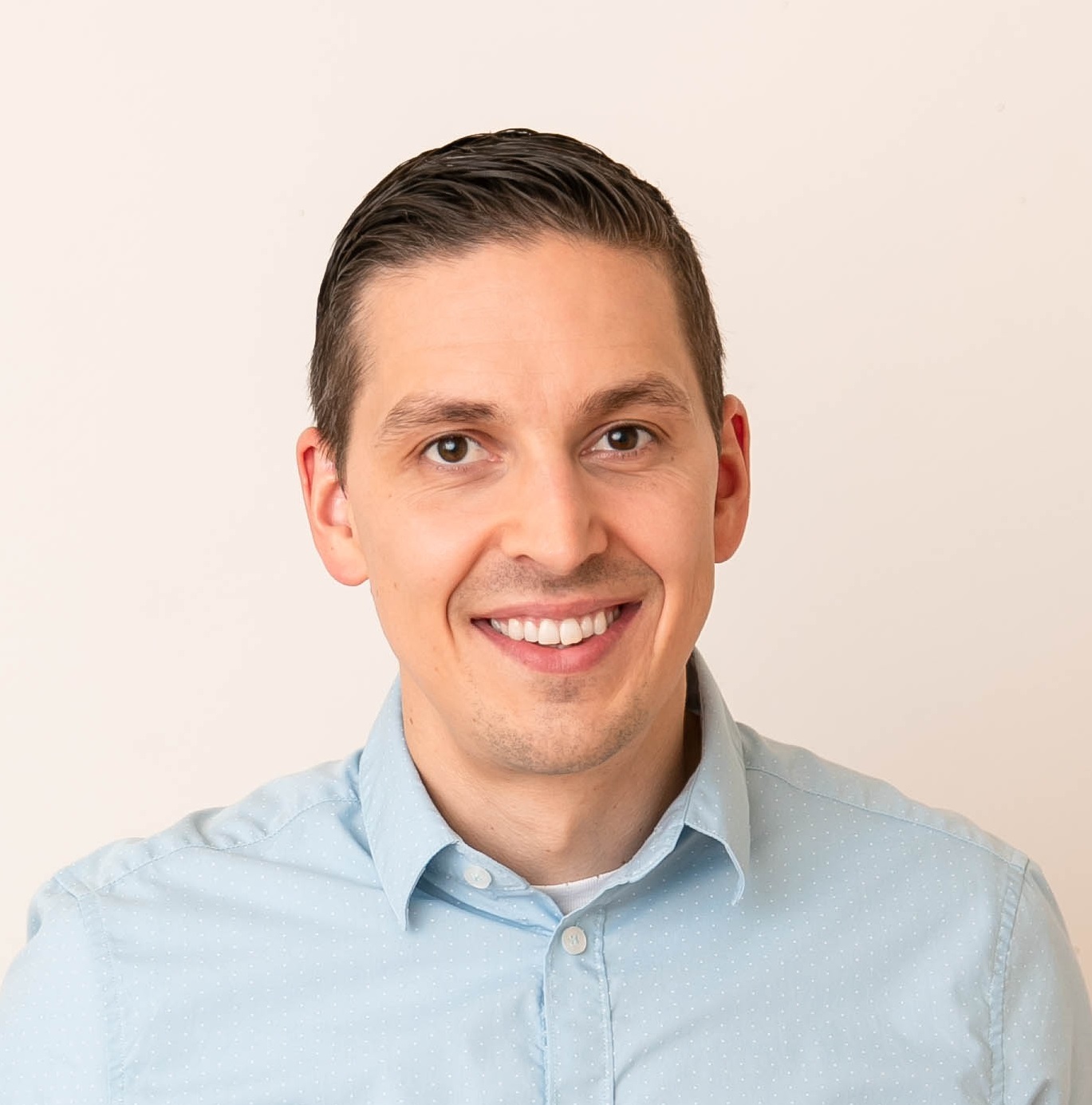 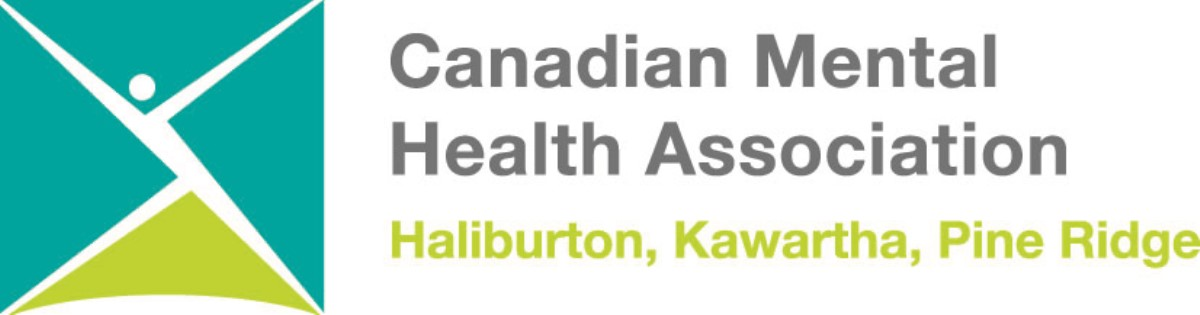 STATEMENT OF                    RECOGNITION
While we meet today on a virtual platform, let’s take a moment to recognize, respect and acknowledge the importance of the lands we occupy and from which we benefit. 

Today, let’s reaffirm our commitment and responsibility                                 to improve relationships between nations -- and our own understanding of local Indigenous peoples and their cultures. 

Let’s remind ourselves that, wherever we are, we live on the ancestral and unceded territory of Inuit, Métis, and First Nations people.
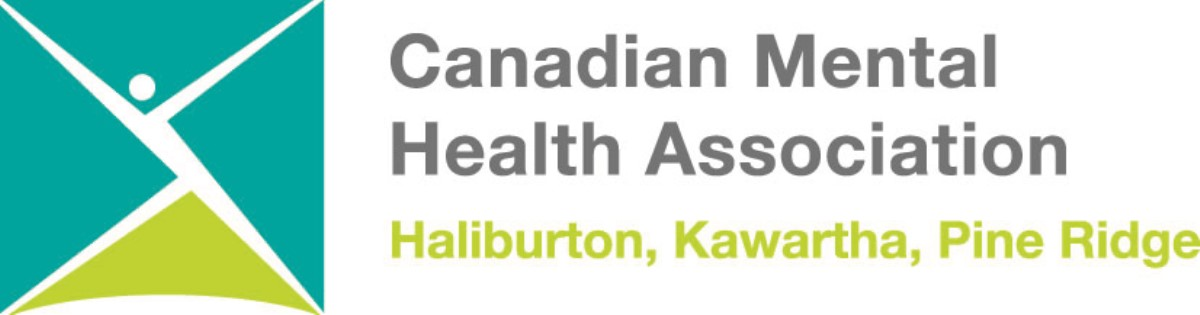 ABOUT                    POP UP PD              FOR LITERACY EDUCATORS
free webinar series developed by Ontario’s LBS Regional Networks & the Provincial Support Organizations for Literacy

supports LBS practitioners with presentations on topics important to them

English language webinars presented for LBS practitioners annually since 2015-2016

all webinar presentations, recording links & transcripts here: 
     Pop Up PD Resources for LBS Educators
	
webinar topic ideas welcome at:  e-channel@contactnorth.ca
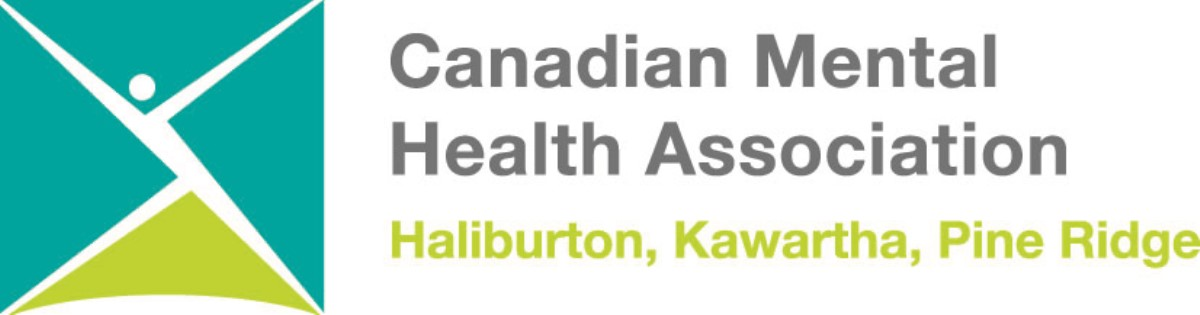 Purpose
To build a better understanding of stress and stress responses.

To learn the difference between acute and chronic stress.

To promote mental health coping strategies and bring light to available tips and resources.

To design a strategy to help maintain our own mental health and wellness.
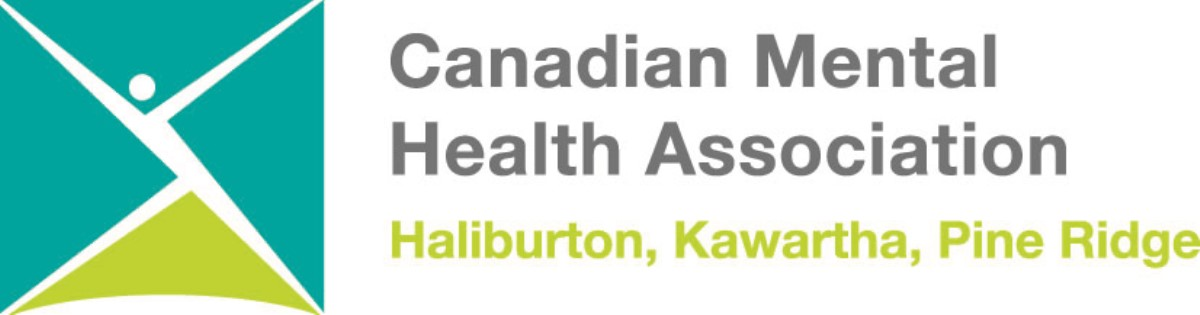 Stress During COVID-19
In 2022, approximately 35% of Canadians aged 15 years and older reported high levels of perceived stress most of the time. Up 11% from 2018.

Nearly two-thirds (65%) of Canadians aged 15 years and older self-reported experiencing elevated levels of stress most or all of the time.

76 % of employed Canadians reported symptoms of psychological distress related to their job during the pandemic.

82% of Canadian millennials expressed concern over potential long-term effects of the pandemic on their own mental health.
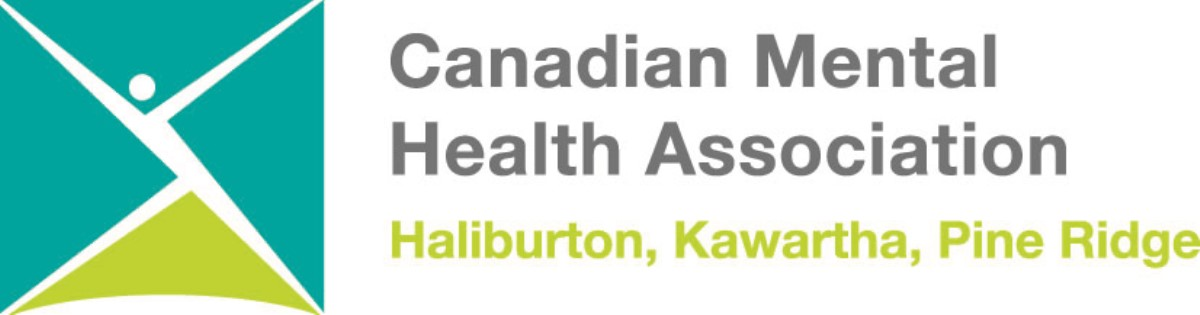 What is chronic stress?
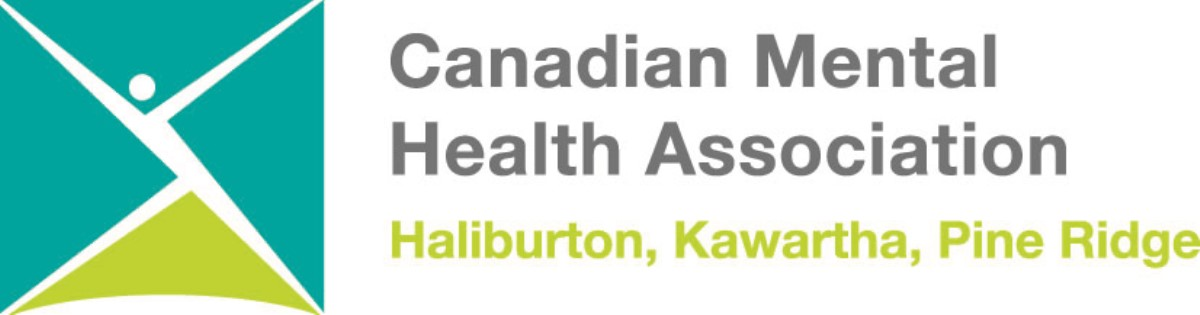 Chronic stress refers to prolonged periods of physiological arousal or heightened response to external stimuli or internal thoughts.

Chronic stress can result from traumatic events that occur over longer periods such as incarceration, unemployment, relationship problems, substance use, or poor/hectic working conditions.

Prolonged, low-intensity stresses (such as being married or caring for a partner who requires substantial caregiver assistance) has been identified as "particularly injurious" chronic stressors. 

When subjected to chronic stress individuals often exhibit maladaptive coping mechanisms that further exacerbate and perpetuate their suffering.
Chronic Stress
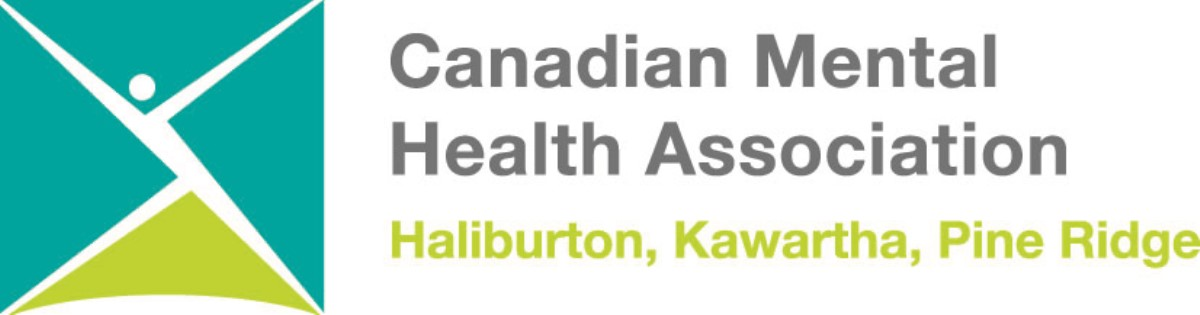 Normal Stress Resiliency
Peak Arousal
Time, Support, Action
Stress Enters
Resting baseline state
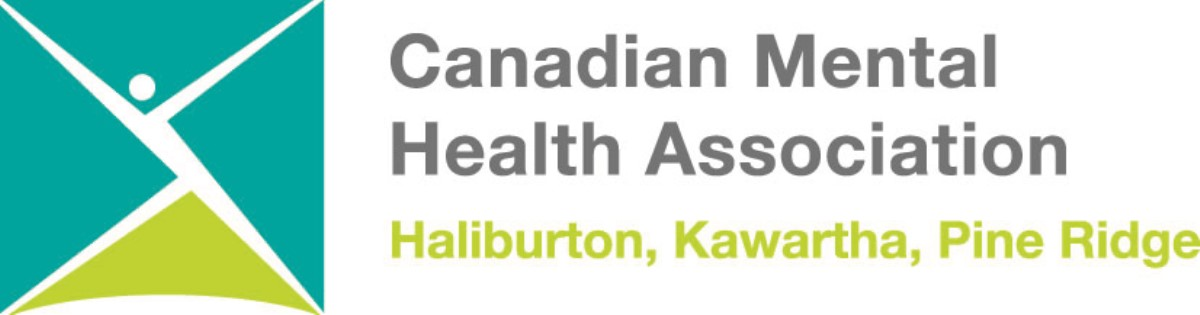 Chronic Stress
Peak Arousal
Time, Support, Action
Resting baseline state
Stress Enters
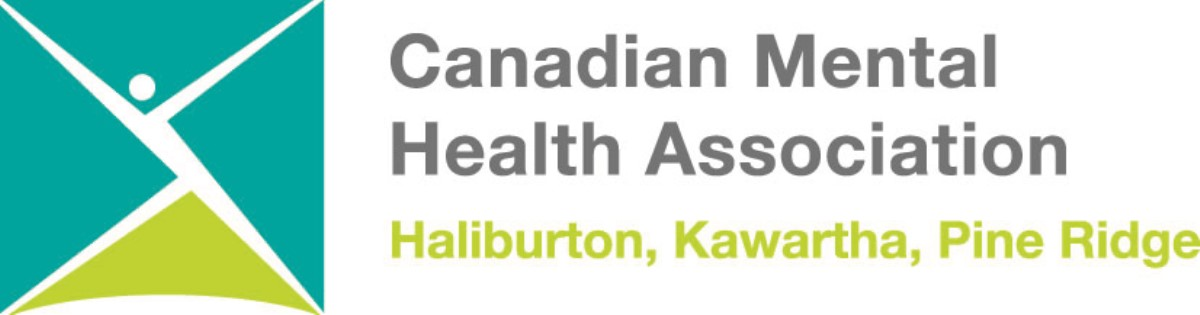 Signs and Symptoms of Chronic Stress
Physical/Behavioural

Fatigue
Change in appetite/eating patterns
Changes in sleep pattern
Restlessness
Somatic complaints (headache, digestive issues, nausea, dizziness, increased blood pressure, etc.)
Compromised immune system (increased susceptibility to colds, flu, infection)
Changes in libido
Changes in alcohol/drug/nicotine use
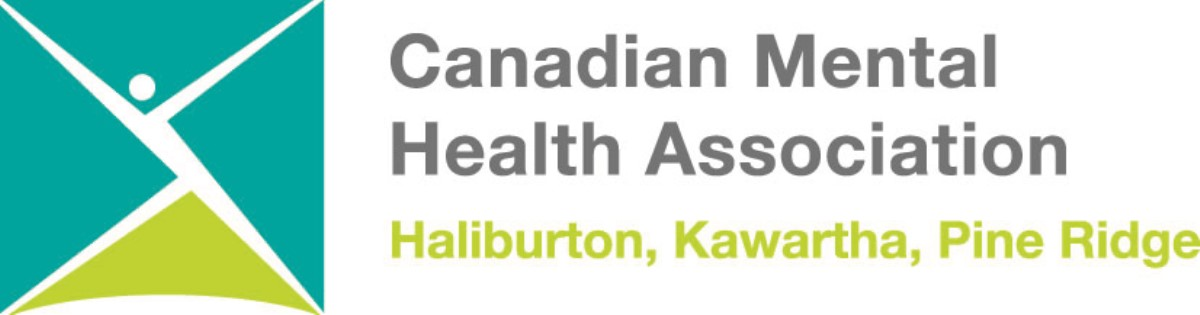 Signs and Symptoms of Chronic Stress
Emotional

Feeling: helpless, overwhelmed, inadequate, fragile, vulnerable, agitated, restless, sad, irritable
Unable to cope
Increased mood swings
Decreased motivation
Crying more easily and frequently
Isolation/withdrawal
Changes in communication patterns and other relationship dynamics
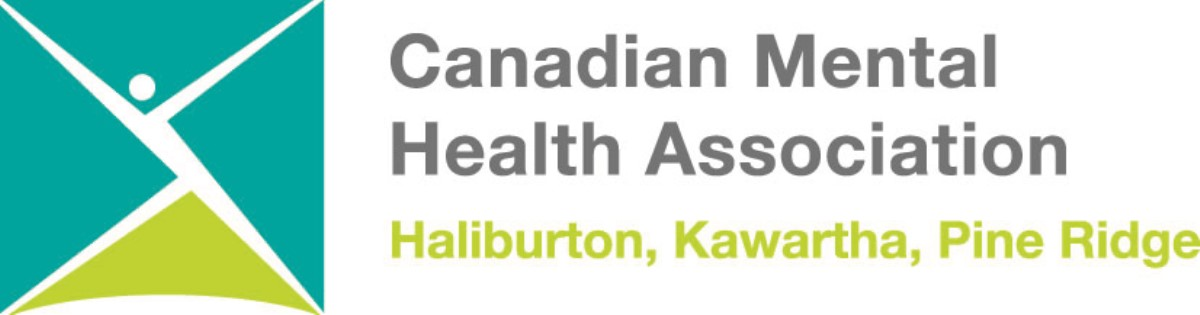 Signs and Symptoms of Chronic Stress
Mental

Confusion
Difficultly making decisions/problem solving
Memory blanks
Having ambiguous feelings
Questioning personal safety
Difficulty concentrating/paying attention
Focusing on negative thoughts
Racing/intrusive thoughts
Worrying a lot
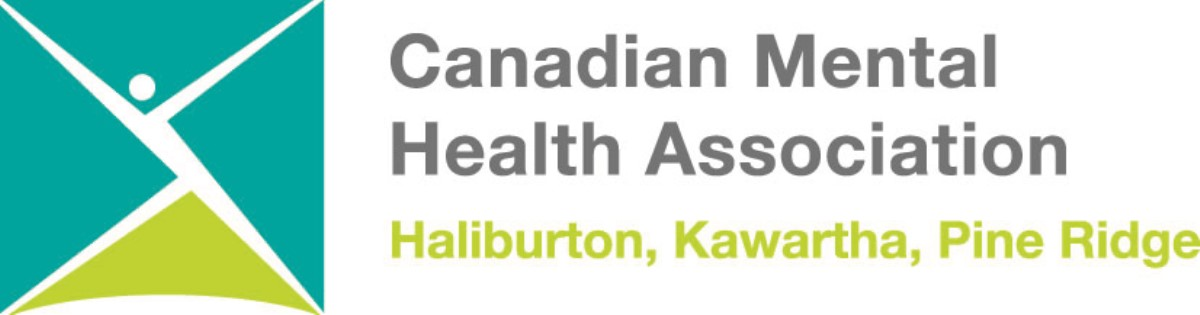 Burnout
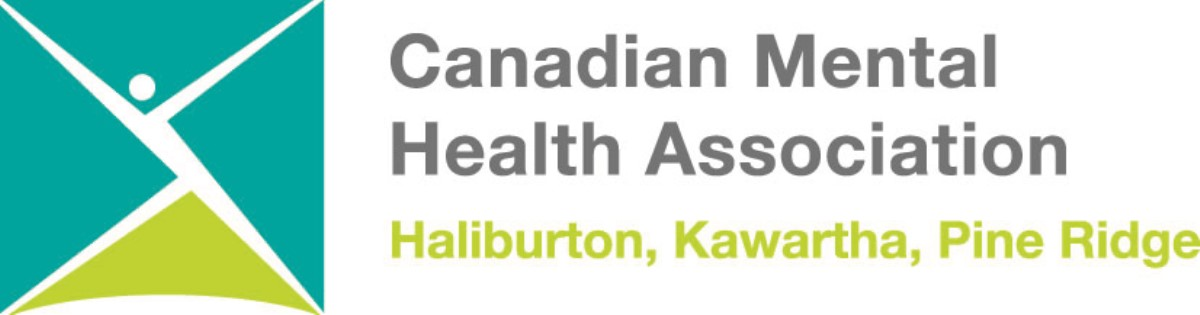 Discovering Burnout
The term 'burnout' originated in the 1960s during a study conducted by psychologist Herbert Freudenberger. 

Participants began to exhibit patterns of symptomatology that included depersonalization, cynicism, fatigue, loss of idealism, and detachment.

These were initially described as 'staff-member attrition reactions.' Then later labeled as 'burnout syndrome’. 

This initial research led to more investigation into what would eventually be known as occupational burnout, or simply 'burnout', which encompasses not only exhausted individuals but organizations as whole.
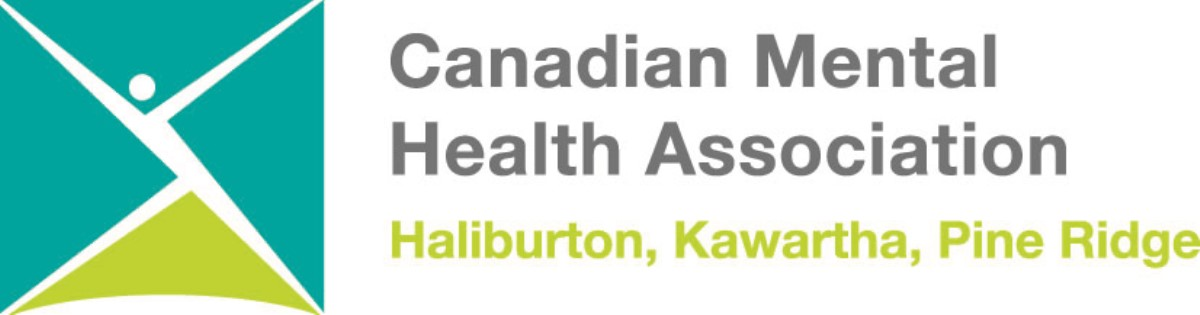 Burnout
Burnout is more likely when employees:

Expect too much of themselves.
Never feel that the work they are doing is good enough. 
Feel inadequate or incompetent.
Feel unappreciated for their work efforts.
Have unreasonable demands placed upon them.
Are in roles that are not a good job fit.
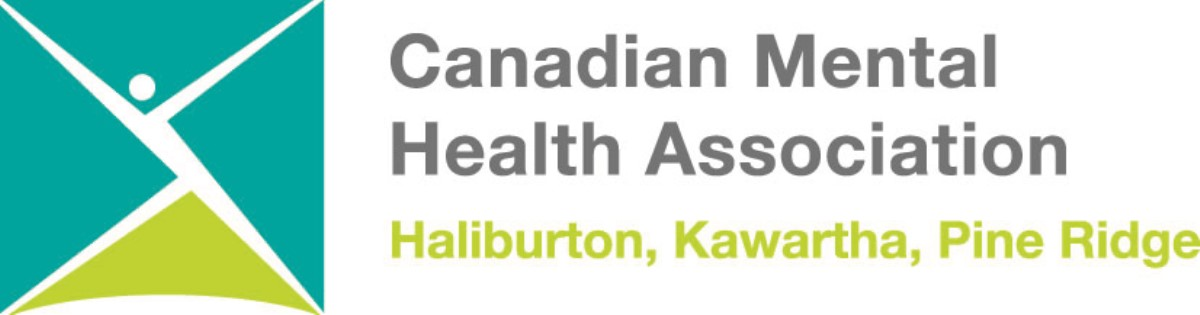 Substance Use
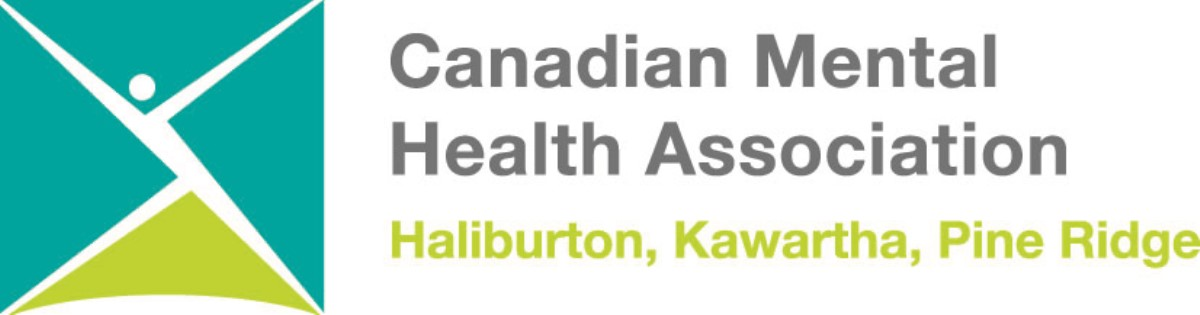 Classifying Substances
When we classify drugs, we can place them into three distinct categories:

Depressants

Stimulants

Hallucinogens
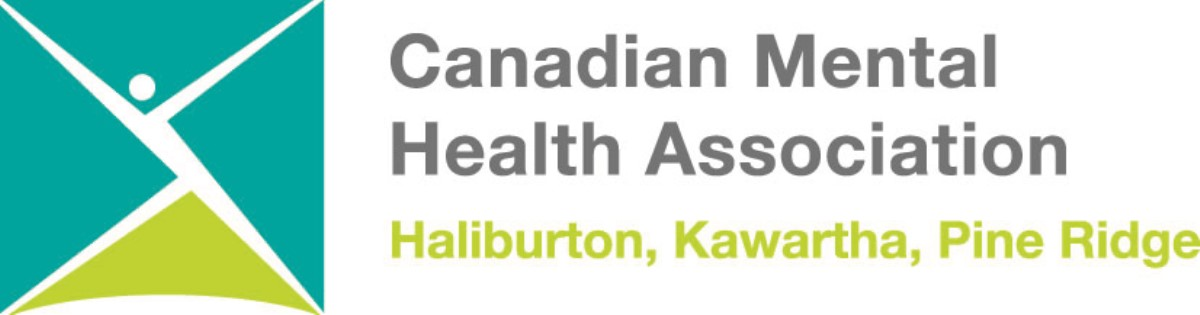 There are four types of alcohol: methyl alcohol, ethyl alcohol, propyl alcohol and butyl alcohol. Ethyl Alcohol, or ethanol (C2H5OH), is the type used in the production of alcoholic beverages. The other three types, methyl, propyl and butyl alcohol, if consumed can result in blindness and death, even in relatively small doses.

Alcohol can be found in:
Beverages
Hand sanitizer
Medicines
Antifreeze
Alcohol
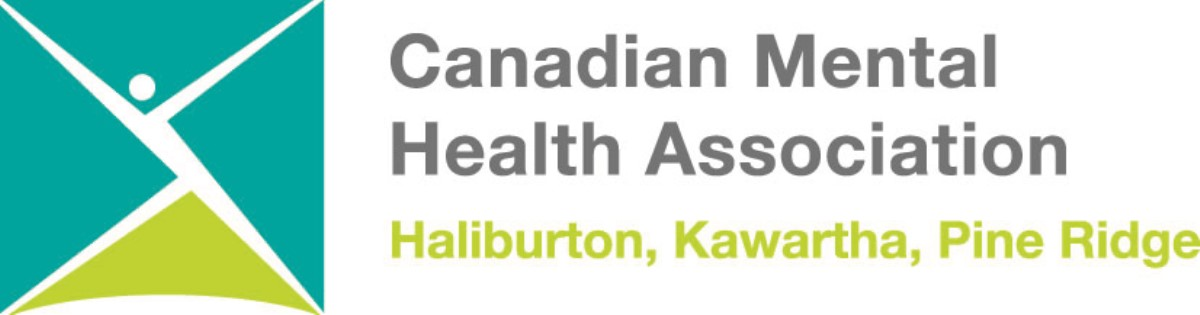 Inhibits brain functioning; slowly down the firing of neurons 

Impacts speech, thought, fine motor skills, coordination

Impairs recall ability in the brain

Ties to aggression and/or aggressive behaviour

Impairs sleep – as alcohol leaves system it impacts REM stage of sleep
Impact of Alcohol
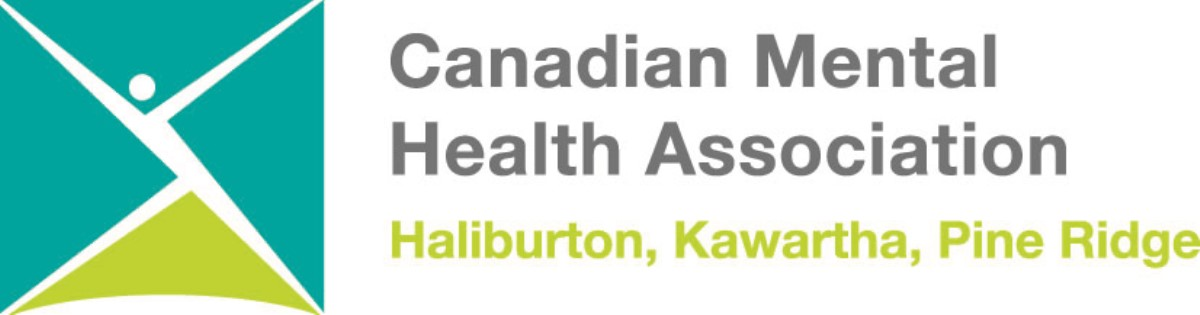 Alcohol in the Body
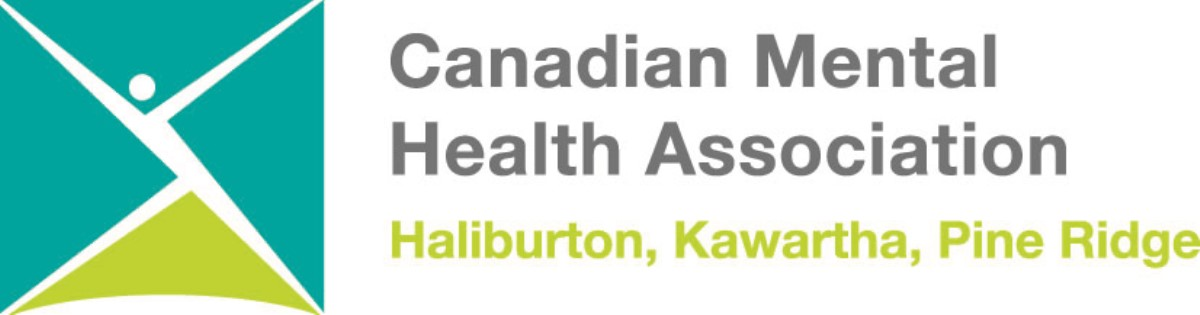 Work to relieve pain

Examples include:
Codeine 
Fentanyl 
Hydrocodone 
Methadone 
Morphine 
Oxycodone 

Naloxone/Narcan can be used to help save the life of a person experiencing an opiate overdose
Opiates
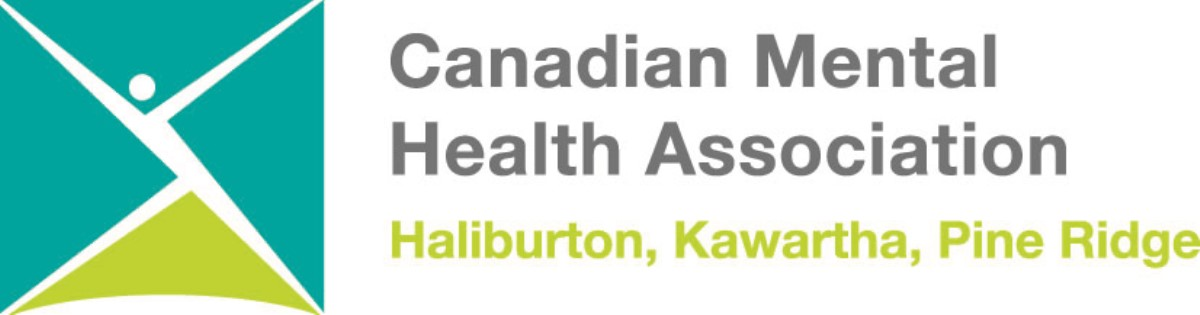 Caffeine
A mild stimulant found in many common beverages/foods:
Chocolate
Coffee
Tea
Energy Drinks
Pop

Speeds up brain functioning 

Addictive qualities often overlooked
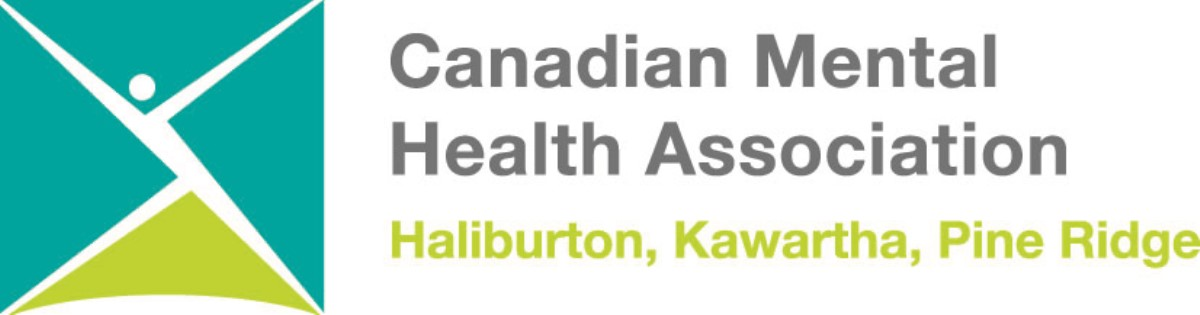 Marijuana
Marijuana – (also called weed, herb, pot, grass, bud, ganja, Mary Jane, and a vast number of other slang terms) is a greenish-gray mixture of the dried, shredded leaves and flowers of the hemp plant, Cannabis sativa.

The main psychoactive (mind-altering) chemical in marijuana, responsible for most of the intoxicating effects sought by recreational users, is delta-9-tetrahydro-cannabinol (THC).
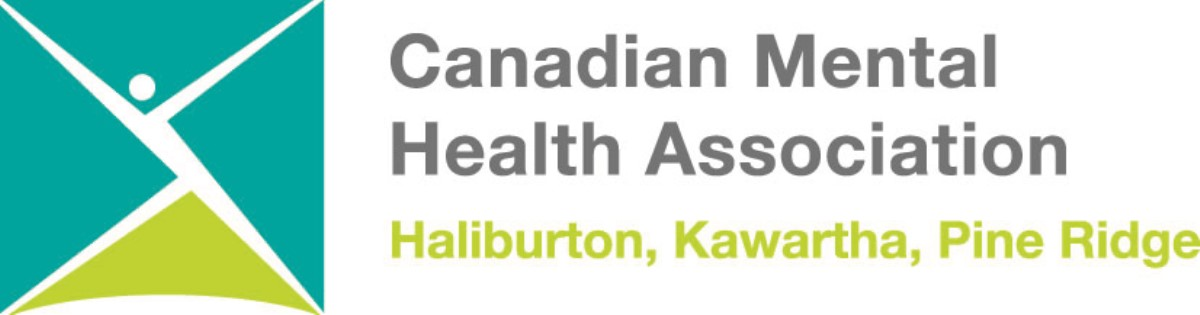 How Does It Impact the Brain?
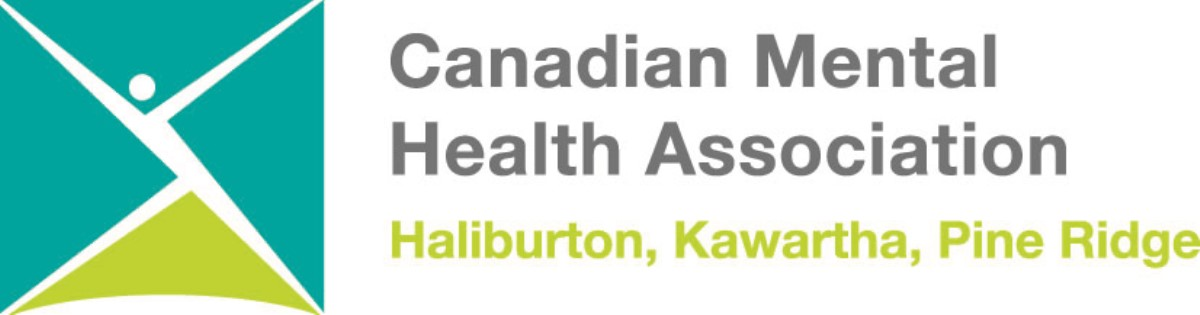 Low Risk Cannabis and Low Risk Alcohol Use
Canada’s Low Risk Alcohol Guidelines
https://www.ccsa.ca/sites/default/files/2023-05/CGAH-Drinking-Less-is-Better-en.pdf

Canada’s Low Risk Cannabis Guidelines 
https://www.canada.ca/content/dam/themes/health/carousel/LRCUG%20Evidence%20Brief%20Final%20English%20v2.pdf
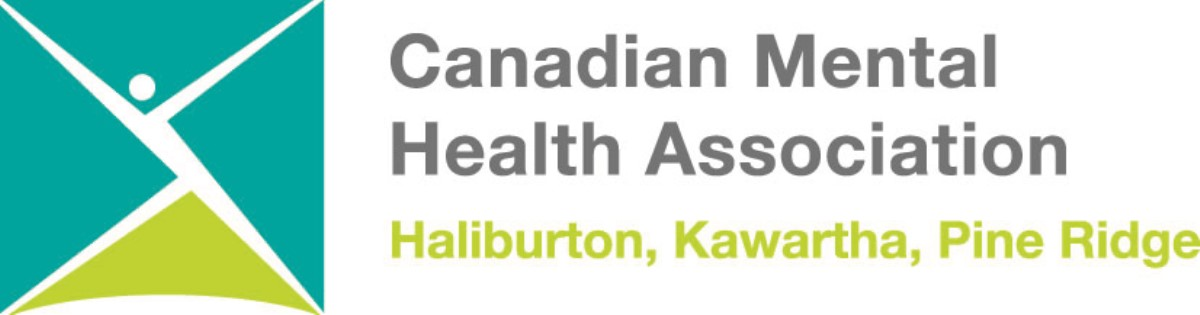 Feelings of euphoria
Creates sense of relaxation
Heightened sense of perception
Altered perception of time
Increased appetite
Impact of short-term memory
Slows reaction times
Reduces coordination
In some cases, feelings of:
Anxiety
Distrust
Panic
Effects of Cannabis
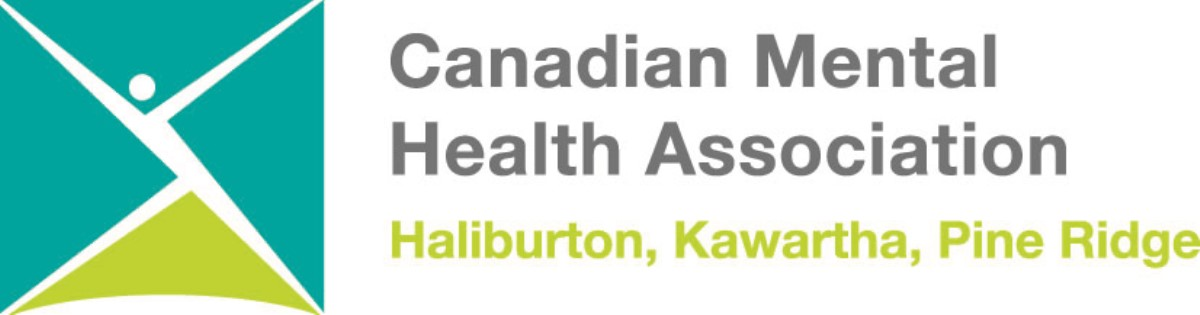 Public Service Announcement
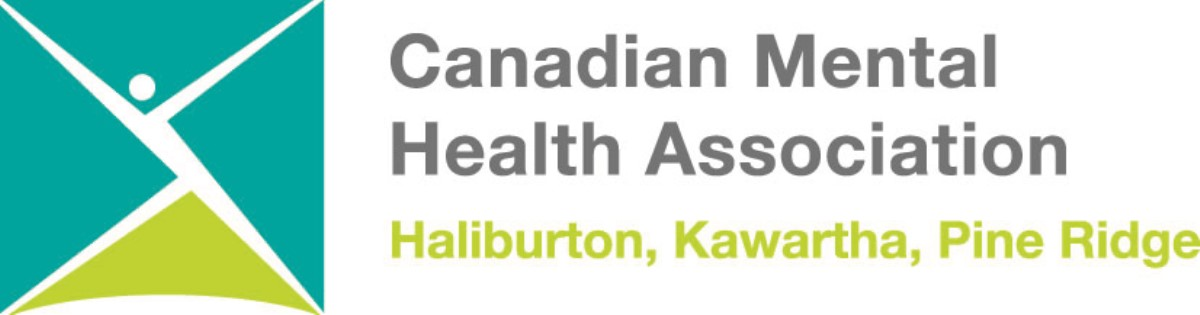 Coping Mechanisms
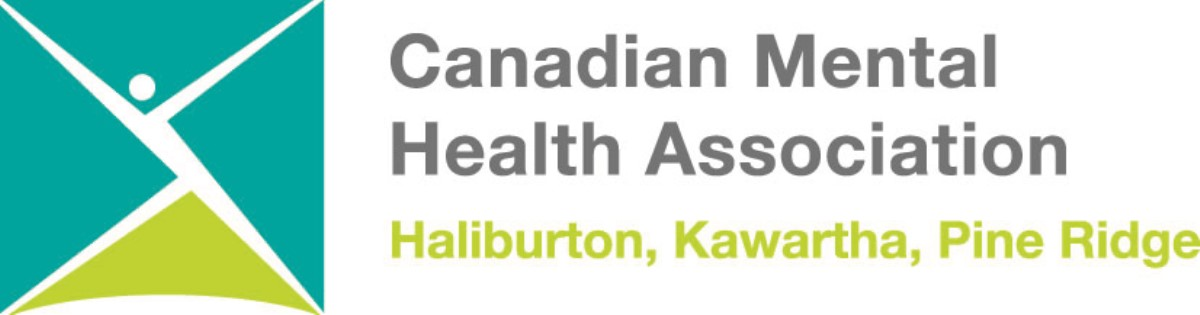 What Can I Do?
Recognize and Accept

Take Stock

Identify and Decrease Sources of Stress

Create A Self-Care Plan

Build Resilience
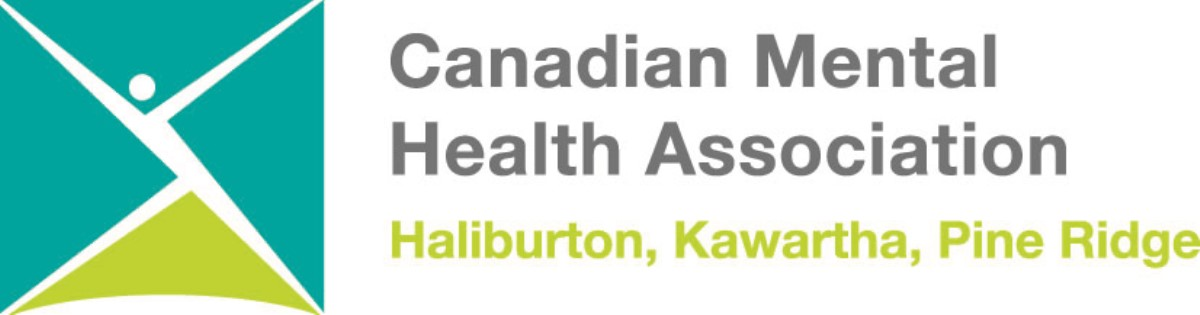 Recognize and Accept
Not a weakness

You are not alone

You can’t do it alone

Denial is common 

Can be impetus for change and growth
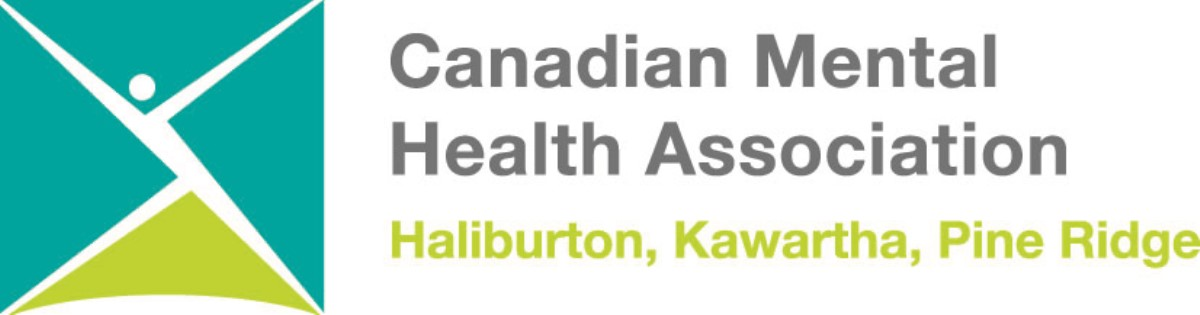 Taking Stock
These statements are adapted from the Perceived Stress Scale developed by Sheldon Cohen, PhD:

I feel tense or anxious even when there isn’t anything going on that should provoke these feelings.

I am more easily irritable or angry than usual.

I notice changes in my sleep pattern – too much or too little sleep; difficulty falling or staying asleep.

I am having trouble concentrating on tasks or making decisions.

I find myself forgetful about things that normally don’t slip my mind.
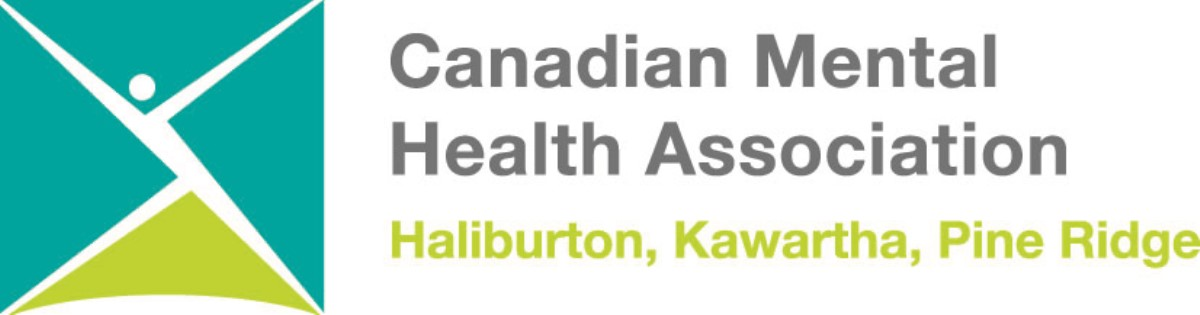 Taking Stock
I experience physical discomfort – headaches, digestive upsets, muscle soreness – despite no clear explanation.

I have frequent colds or illness due to weak immune functioning.

I have decreased interest in previously enjoyed hobbies or leisure pursuits.

My appetite or weight fluctuates markedly.
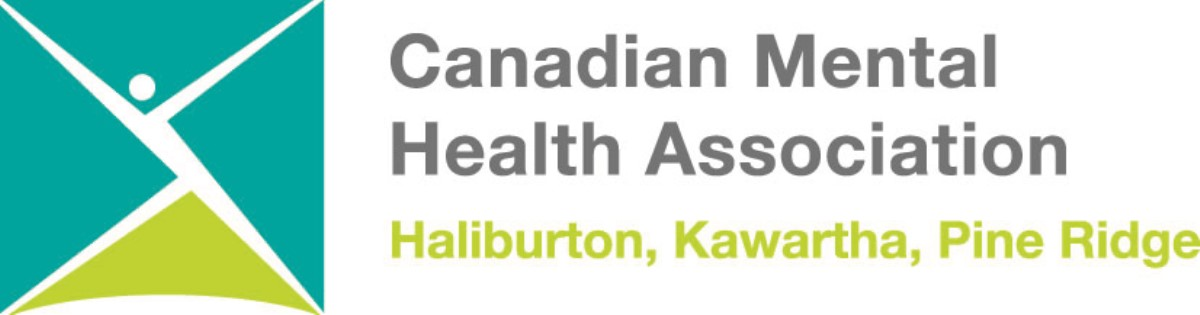 Taking Stock
I feel alienated or estranged from others – even loved ones.

I feel increasingly helpless or powerless in situations that I once felt capable of managing effectively.

Other significant life areas have suffered because I cannot focus on them fully enough (work performance, relationships).
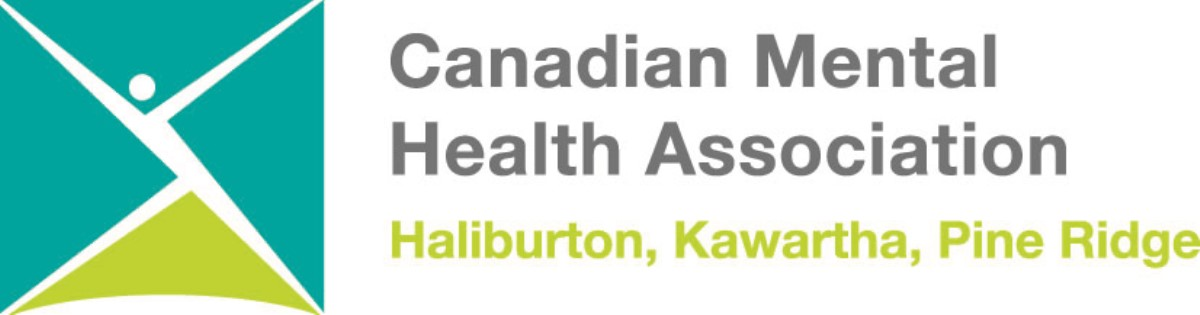 Building Resilience
“Resilience is “the process of adapting well in the face of adversity, trauma, tragedy, threats or significant sources of stress — such as family and relationship problems, serious health problems or workplace and financial stressors.”
				
American Psychological Association
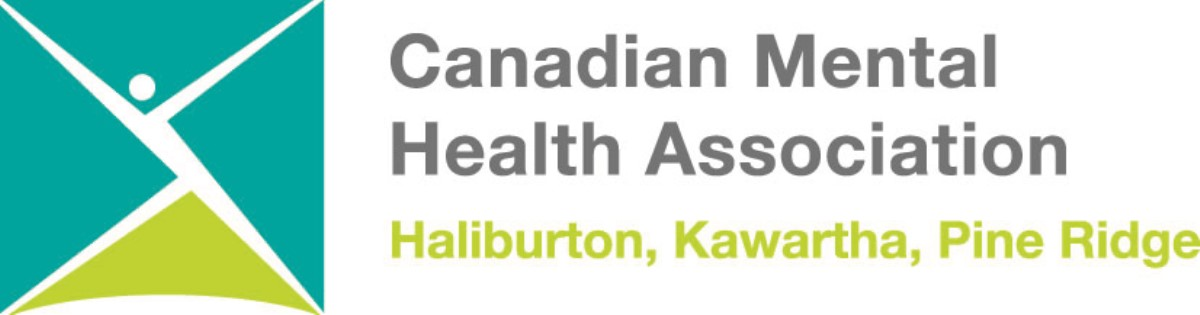 What are you currently doing for self-care?

What do you need to do every day to stay well?

What do you need to do in general to stay well?

What things do you find yourself not doing?

What are you able and willing to start working on?
Self-Care Plan
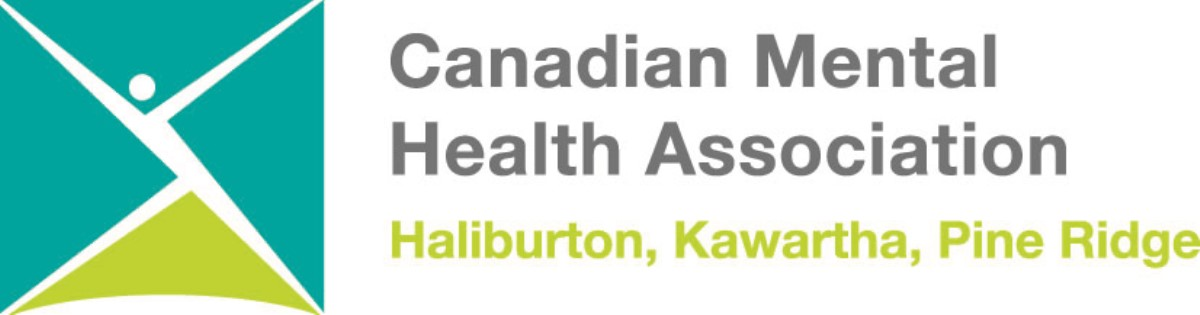 Setting Boundaries
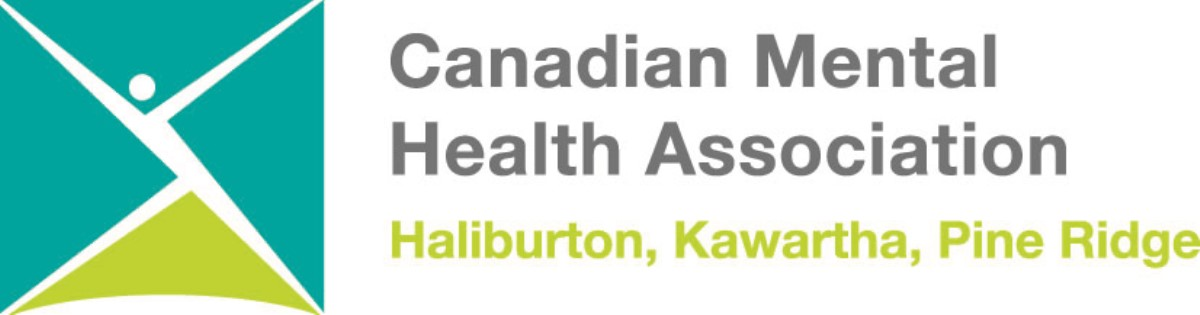 What Are Healthy Boundaries?
People with healthy boundaries are those who have a clear sense of themselves. They know their strengths and weaknesses, what they want, don’t want, like, dislike, etc., and are okay with them. They have a reasonable understanding of their capabilities and limits.
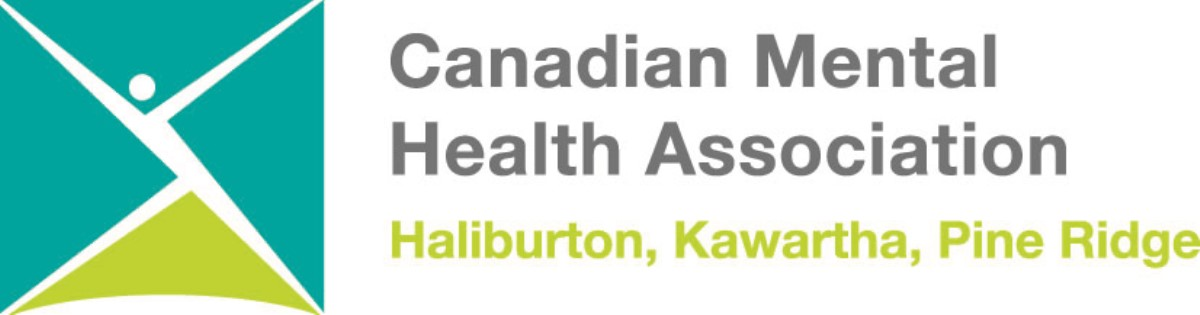 Conflict

Failure

Disapproval.  People won’t like you, or you’ll be perceived as the bad guy/girl.  You may lose their friendship.

Hurting others’ feeling.  Being rude or impolite.

Making a mistake and/or not doing “it” correctly.

Being embarrassed or ashamed.

Feeling inferior or stupid.
Difficulty Setting Boundaries
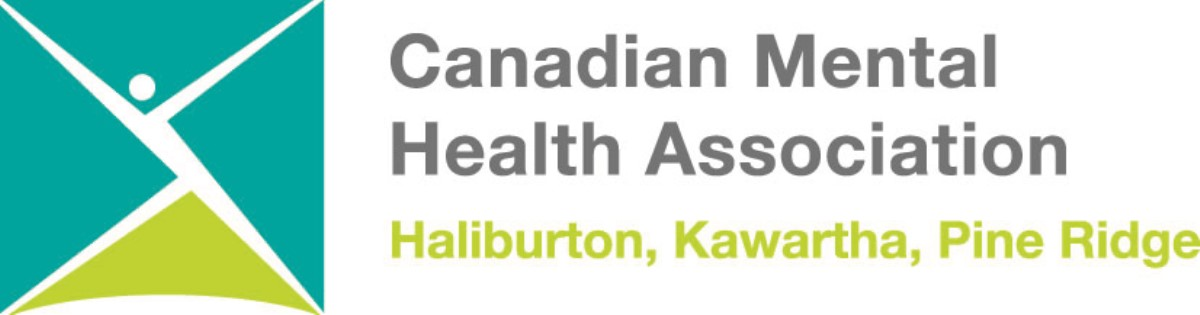 Steps in Setting Appropriate Boundaries
Decide what you want.  Identify the need for the boundary

Be firm.  Consistency is important.  Be sure feelings are appropriately expressed and you have stated what you need.

Remember you’re not responsible for the other person’s response. Set healthy boundaries for yourself and only yourself. We are only responsible for ourselves.

Remember it’s a process.  It requires continuous work and willingness to learn and grow. Seek feedback and directions from others who have healthy boundaries.
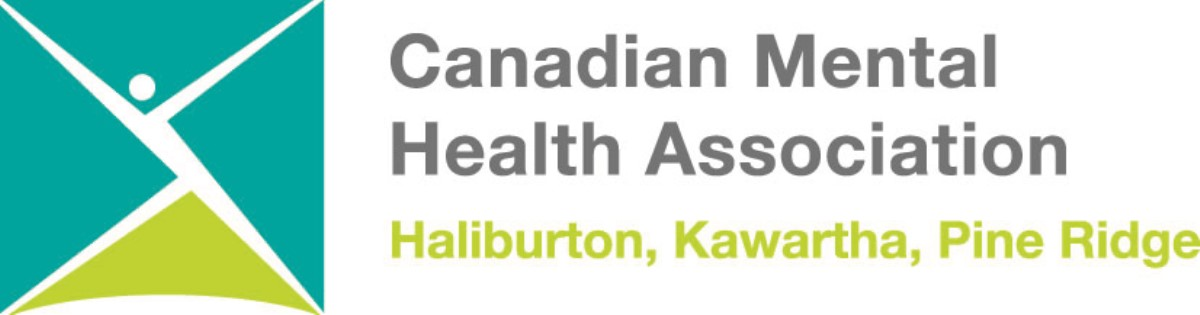 Techniques
Identifying Your Needs
Clearly identify what you’re looking for
Write down to clarify

Broken Record Technique
Repetition and maintaining boundaries

W.I.N. Script
When you [...] I feel […] I need or want.
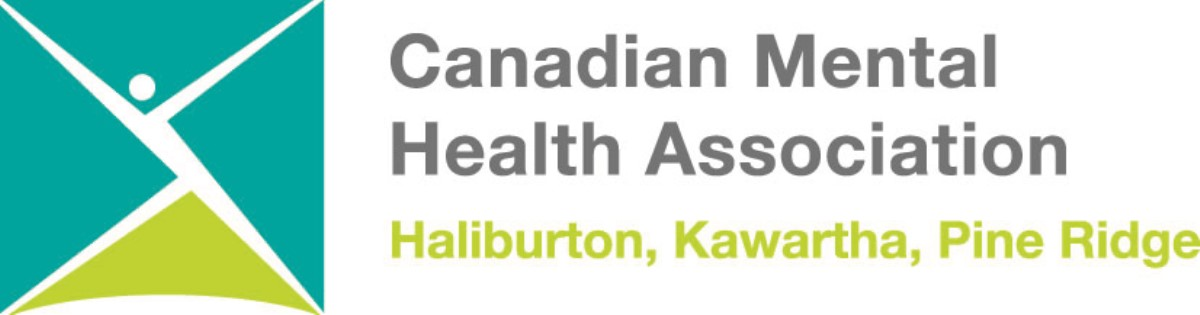 When to Seek Professional Help
Anytime
But especially when: 
Overwhelmed and unable to cope – activities of daily living are impacted
Can’t return to normal routine
Feeling extremely hopeless
Thoughts of harming yourself or others
Using alcohol/drugs in excess
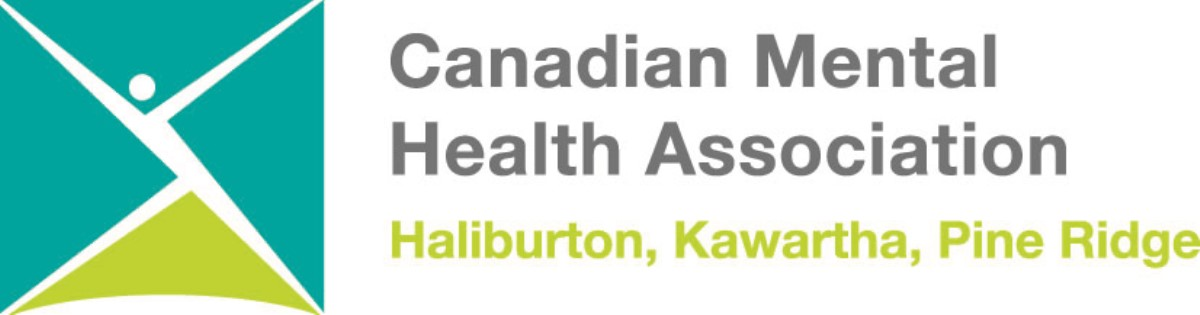 Where to Seek Support
Local CMHA
Family Doctor
Psychiatrist/Psychologist/Psychotherapist
Leader in your faith community
Family and friends
EAP/EFAP
Peer Support
BounceBack Ontario - https://bounceontario.ca
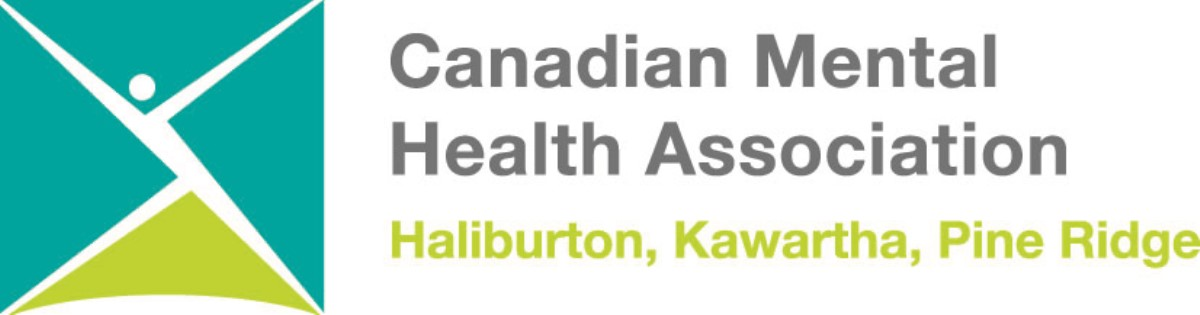 THANK                    YOU!
Webinar resources: Pop Up PD Resources for LBS Educators

Webinar evaluation:  https://tinyurl.com/4sd868dn
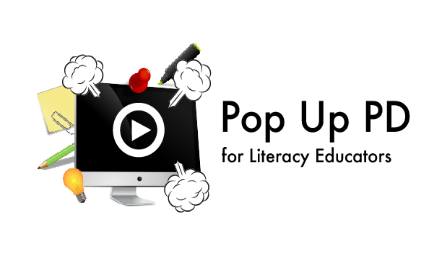 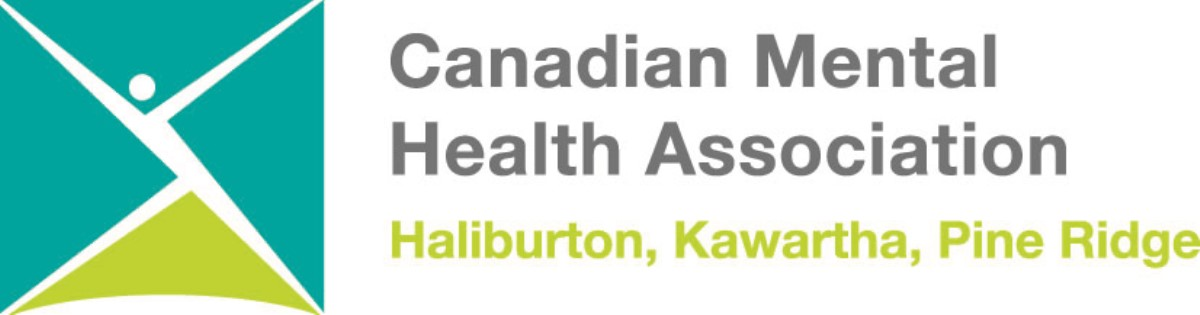